Музыка
ЛЕТОПИСЬ
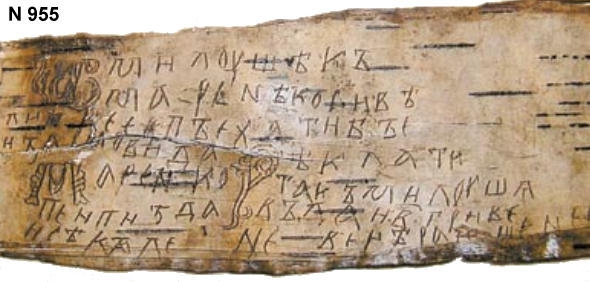 СЛАВЯНЕ
ВОЛХВЫ
ВАРЯГИ
РЮРИК